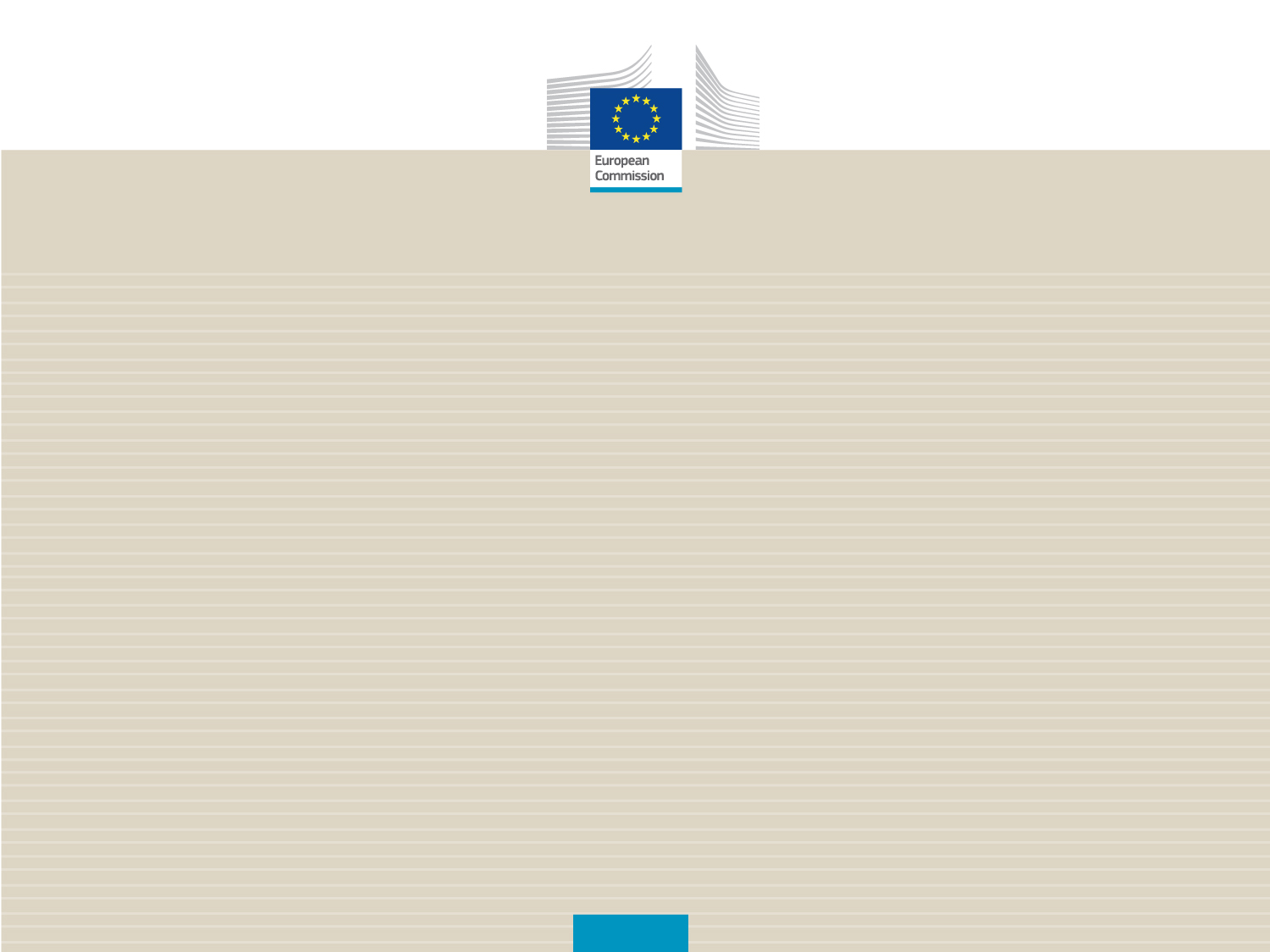 A renewed modernisation agenda for higher education
 


Julie Anderson, European Commission
Delft, 2 October 2015
Commission's role
Europe 2020
Strategy for smart, sustainable growth
5 high-level targets, of which one is education:
40% tertiary attainment (44.6% NL vs 37.9% EU) 
10% early school-leaving (8.6% NL vs 11.1% EU)
ET2020
Lifelong learning and mobility
Quality and efficiency 
Promoting equity, social cohesion and active citizenship 
Enhancing creativity and innovation, including entrepreneurship
NL: employability of graduates (90.6% vs 80.5%) and lifelong learning (17.8% vs 10.7%)
4
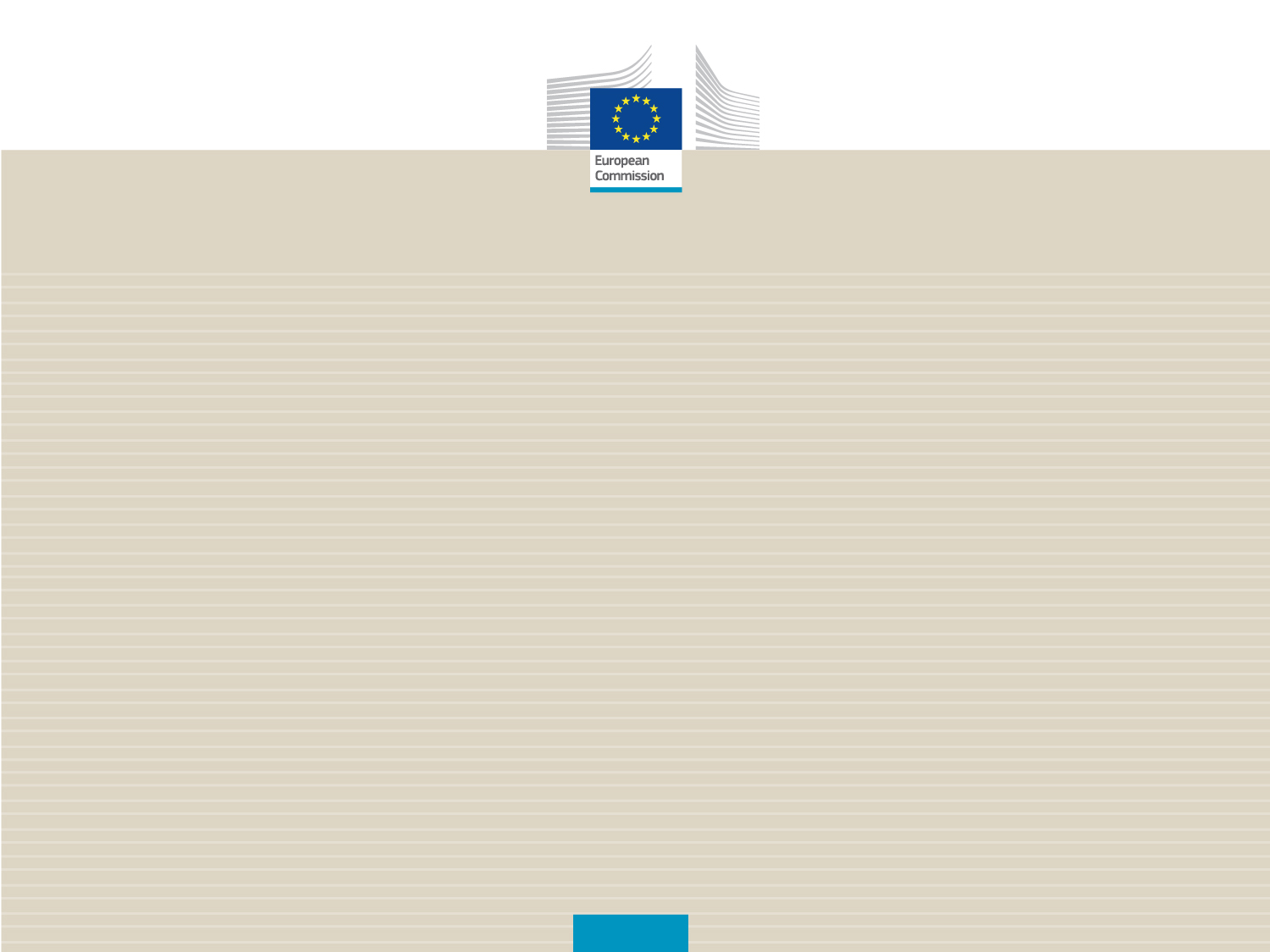 Modernisation 					Agenda for HE
Five key priorities:
Quantity: widening access, reducing drop-out
Quality and relevance: programmes, 
	teaching and teachers
International cooperation and mobility
Knowledge triangle
Ensuring adequate, efficient funding 
	and tailoring governance
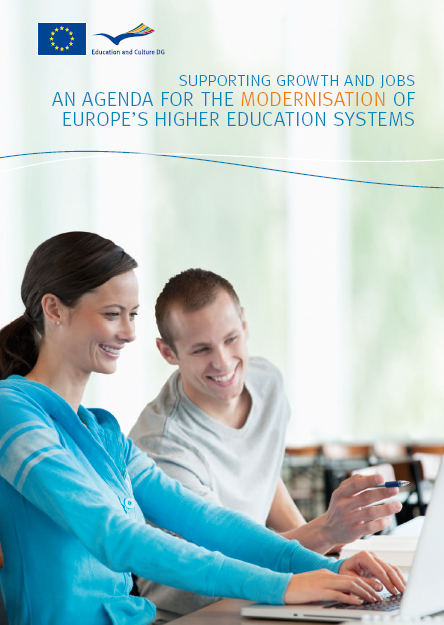 [Speaker Notes: As part of ET2020, the modernisation agenda for higher education that the Commission published in 2011 has provided a strong framework for cooperation in higher education at EU level. 

Since the publication of the modernisation agenda, trends within higher education and the environment in which it operates have evolved. The actions identified in the Communication for the Commission1 have also been launched and, in some cases, completed. While the core messages of the agenda appear to remain valid, the start of a new Commission mandate with fresh priorities, coupled with the mid-term review of the Europe 2020 strategy, make it an opportune moment to revisit and possibly update the EU's strategy for higher education.]
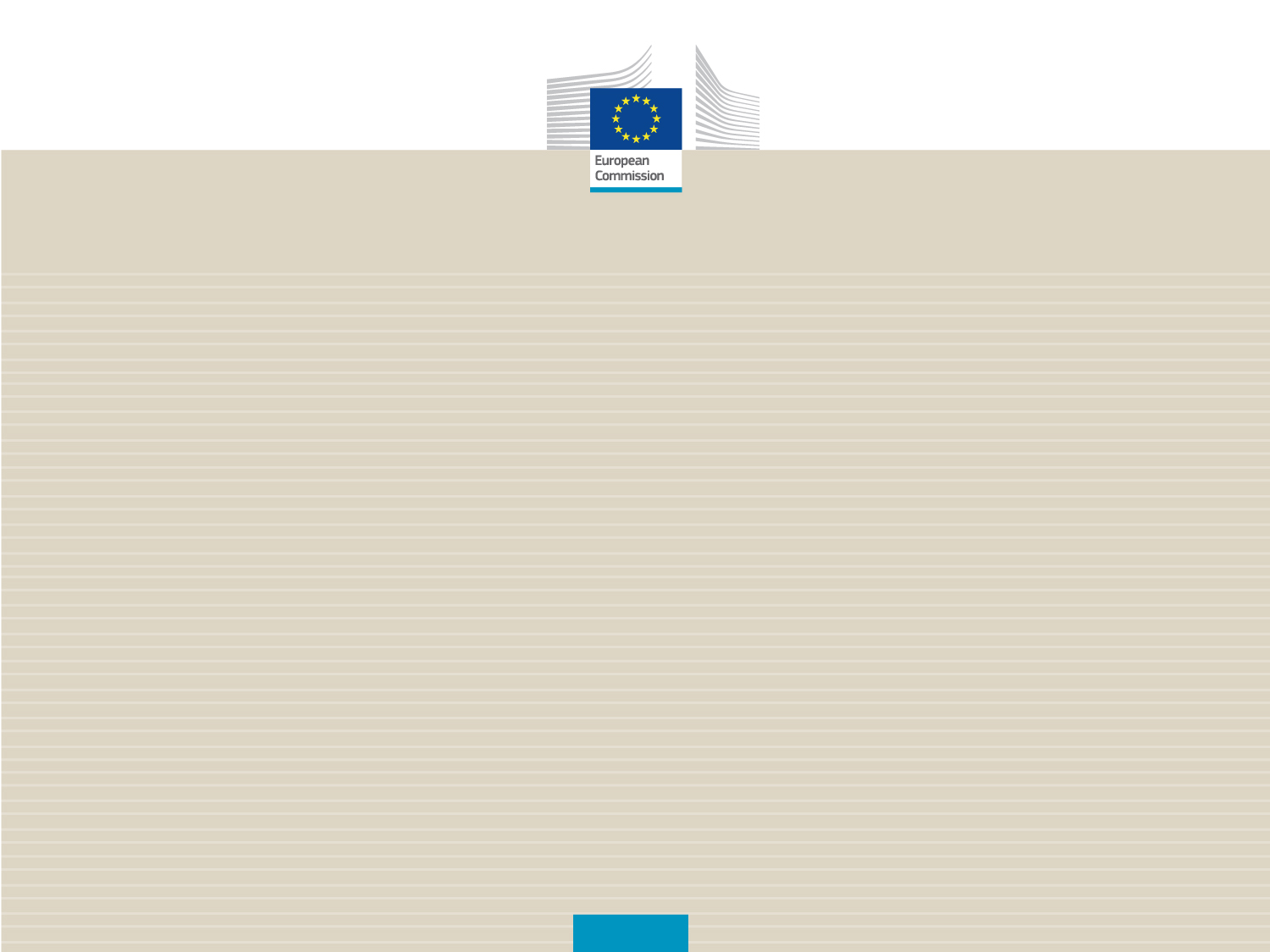 Challenges
Economic and social challenges
Expanding student population
Need to raise quality of learning and teaching*
Skills gaps and mismatches
New technologies*
Flexible learning pathways
Need for effective HE systems–value for money
*High-Level Group on the Modernisation of Higher Education reports`
[Speaker Notes: Challenges for HE in general.
The economic crisis has changed the higher education landscape significantly – more than any other education sector. Budgets of institutions have been cut, as public funding has dropped in many European countries.
Need to raise quantity and quality at the same time.
Global trends: globalisation and growth in higher education students and institutions across the world
The HE landscape is undergoing significant change as a result of technological innovations. The conventional setting of the lecture hall is being enhanced by the integration of new tools and pedagogies and complemented by many more online learning opportunities and a greater variety of providers. Through "unbundling" of core components of HE provision, HEIs are no longer the sole provider of HE services, with a range of specialist companies providing elements of the HE package (such as course platforms, examination and certification services, learning support, learning analytics etc.)
We need to recognise the fact that learners use more and different learning pathways – they take the learning outcomes they earn in different courses and integrate them in their studies. The degree programme itself is facing competition with moves towards shorter, more targeted types of courses. This has implications on quality assurance. 
No easy solution for theses challenges. As shown by the recent Progress Report of the European Commission, QA can be and must be part of the response to these and further challenges in higher education.
2 million job vacancies in Europe, but 1/3 of employers struggle to find staff]
Process
Consultation process began in Riga in March at DG HE
Meetings with stakeholders
Cooperation with Presidencies
Formulate policy by late 2016
Broad Themes
Promote relevant learning and teaching 
Help HEIs become strong regional innovators
Create a real EU higher education and research space
[Speaker Notes: "We know that implementation of the structural reforms is uneven, that the tools are not always used correctly, and that continuing improvement of our higher education systems and greater involvement of academic communities is necessary to achieve the full potential of the EHEA. We are committed to completing the work, and recognize the need to give new impetus to our cooperation."

Implementing agreed structural reforms is a prerequisite for the consolidation of the EHEA and, in the long run, for its success. A common degree structure and credit system, common quality assurance procedures, cooperation for mobility and joint programmes and degrees are the foundations of the EHEA. We will develop more effective policies for the recognition of credits gained abroad, of qualifications for academic and professional purposes, and of prior learning. Full and coherent implementation of agreed reforms at the national level requires shared ownership and commitment by policy makers and academic communities, on the basis of stronger involvement of stakeholders.  Non-implementation in some countries undermines the functioning and credibility of the whole EHEA. We need more precise measurement of performance as a basis for reporting from member countries. Through policy dialogue and exchange of good practice we will provide targeted support to member countries experiencing difficulties in implementing the agreed goals. 

Enhancing the quality and relevance of learning and teaching is the main mission of the EHEA. We will encourage and support higher education institutions and staff in promoting pedagogical innovation in student-centred learning environments and in fully exploiting the potential benefits of digital technologies for learning and teaching. We will promote a stronger link between teaching, learning and research at all study levels, and provide incentives for institutions, teachers and students to intensify activities that develop creativity, innovation and entrepreneurship. Study programmes should enable students to develop the competences that can best satisfy personal aspirations and societal needs, through effective learning activities. These should be supported by transparent descriptions of learning outcomes and workload, flexible learning paths and appropriate teaching/assessment methods. It is essential to recognize and support good teaching, and to provide opportunities for enhancing academics’ teaching competences. Moreover, we will actively involve students, as full members of the academic community, as well as other stakeholders, in curriculum design and in quality assurance.]
Relevance
Better system-level intelligence and steering
Student-centred learning and teaching
Effective use of digital technologies
Help HEIs link better to the outside world: work-based learning and university-employer interaction
Support active and engaged citizens and strengthen civic responsibility in universities
Regional 								Innovation
University as centre of regional innovation
Encourage institutional specialisation according to regional strengths
Inter-disciplinary and inter-sectoral cooperation
Optimise digital networking to support linkages between HEIs and regional actors
EU HE and 							Research Space
A more coordinated EU approach to cross-border cooperation between HEIs 
Removing barriers to and promoting student, researcher and staff mobility
Improving the recognition of academic qualifications
Views?
Are these three broad areas relevant in the Dutch higher education context?
Are there other areas on which you would like to see an EU focus?